Психологическая безопасность - это состояние, в котором человек чувствует себя защищенным и в безопасности на уровне своих эмоций, мыслей и поведения.
Школа должна соответствовать потребностям и интересам ребенка. Это не только пространство, где должна отсутствовать физическая опасность, это пространство в котором должны присутствовать доверие и комфорт в общении, пространство, где каждый имеет право быть собой.
Безопасность и комфорт в школе напрямую зависят от того, 
как педагоги общаются с детьми.

Что включает в себя конструктивное, доверительное общение?
действуют правила, которые педагог и дети принимают вместе в процессе обсуждения;

возможно проявлять и делиться различными чувствами и получить поддержку; 

помогают решать проблемы, преодолевать трудности,

можно чувствовать комфорт и творческое настроение, где есть место для игры.
Создание и поддержание правил 
общения и взаимодействия
Правила создают ощущение безопасности для детей. Благодаря правилам они понимают, как действовать при определенных ситуациях. Это дает детям возможность контролировать события, которые происходят в коллективе. 

Обсуждайте и создавайте правила вместе с учениками (4-8 правил);
Обсуждая правила, подробно анализируйте каждое из них. Лучше не говорить предложения вроде: «Ну, здесь всё ясно». Лучше спросите детей, как они сами поняли определенное правило.
Попросите детей привести к нему примеры. На каждое правило взаимодействия моделируйте ситуацию из жизни коллектива и спрашивайте детей, как бы они себя вели при разных обстоятельствах.
Говорите простым языком. Взвешивайте каждое слово: школьники ценят и серьезно воспринимают каждую фразу педагога, если вы настроены на диалог,
Постоянно возвращайтесь к правилам!
Буллинг (в переводе – травля) – регулярно повторяющееся насилие по отношению к человеку, который не может себя защитить.
План реагирования на случай буллинга :
Необходимо сообщить о случае администрации, 
Предпринять меры по немедленному вмешательству в целях прекращения насилия,
Оказать первую помощь пострадавшему, 
Провести разбор и регистрацию случая насилия с администрацией, 
Оказать помощь всем участникам, принять воспитательные и дисциплинарные меры.
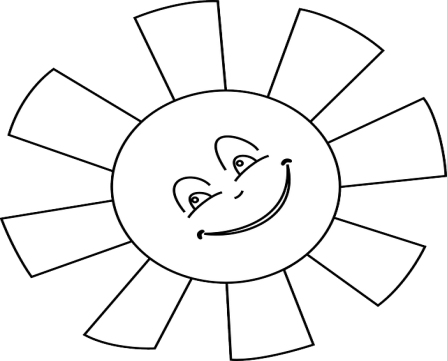 Областная профилактическая акция 
«Жизнь прекрасна! Думай! Береги себя!»
Эмблемой акции является лучистое солнце, в центре которого расположен жизнеутверждающий призыв.
Акция проводится по вторникам и пятницам – в учреждениях общего среднего и дополнительного образования детей и молодежи.
3 этапа (в течение дня): 
1. Педагоги обучают старших подростков основным правилам безопасной жизнедеятельности и способам донесения полученной информации. По окончании обучения инструктируемым вручаются эмблемы (солнце).
2. Старшие подростки, в свою очередь, работают с младшими ребятами: доносят информацию до сведения детей путем активных и интерактивных форм взаимодействия. По итогам обучения всем детям вручаются эмблемы, которые фиксируются на одежде в течение дня.
3. Акция завершается проведением «солнечного флешмоба» (форма проведения - произвольная, главное – позитивное содержание).
Психологическая безопасность – важный, и даже фундаментальный компонент построения конструктивных отношений.
Чтобы уметь создавать безопасное пространство для детей, 
педагогам нужно позаботиться о себе, 
обращаться за необходимой помощью и поддержкой 
(к коллегам, к психологу, к друзьям и близким), 
чтобы самим чувствовать себя комфортно 
и быть в ресурсе для общения и взаимодействия.
Безопасного и позитивного лета!
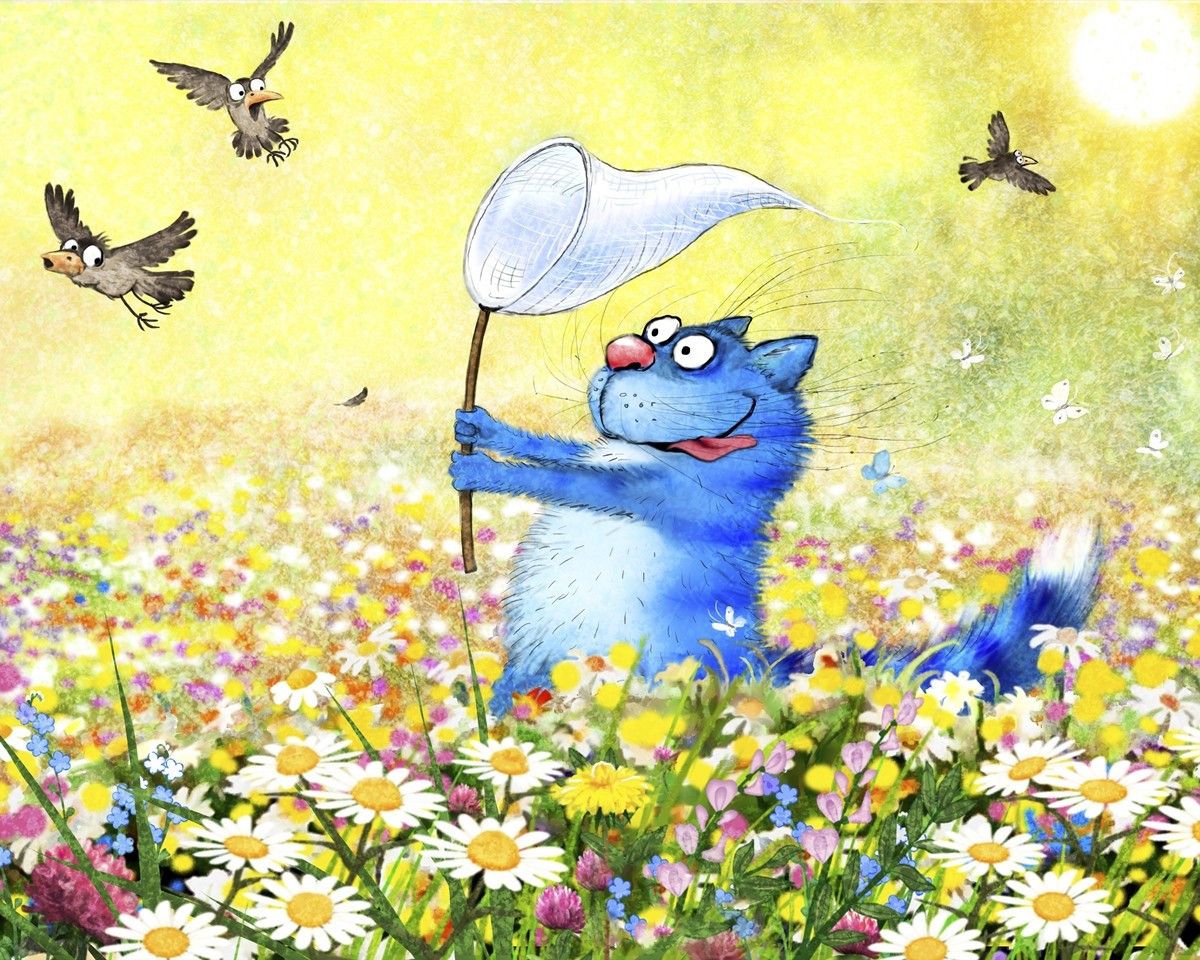